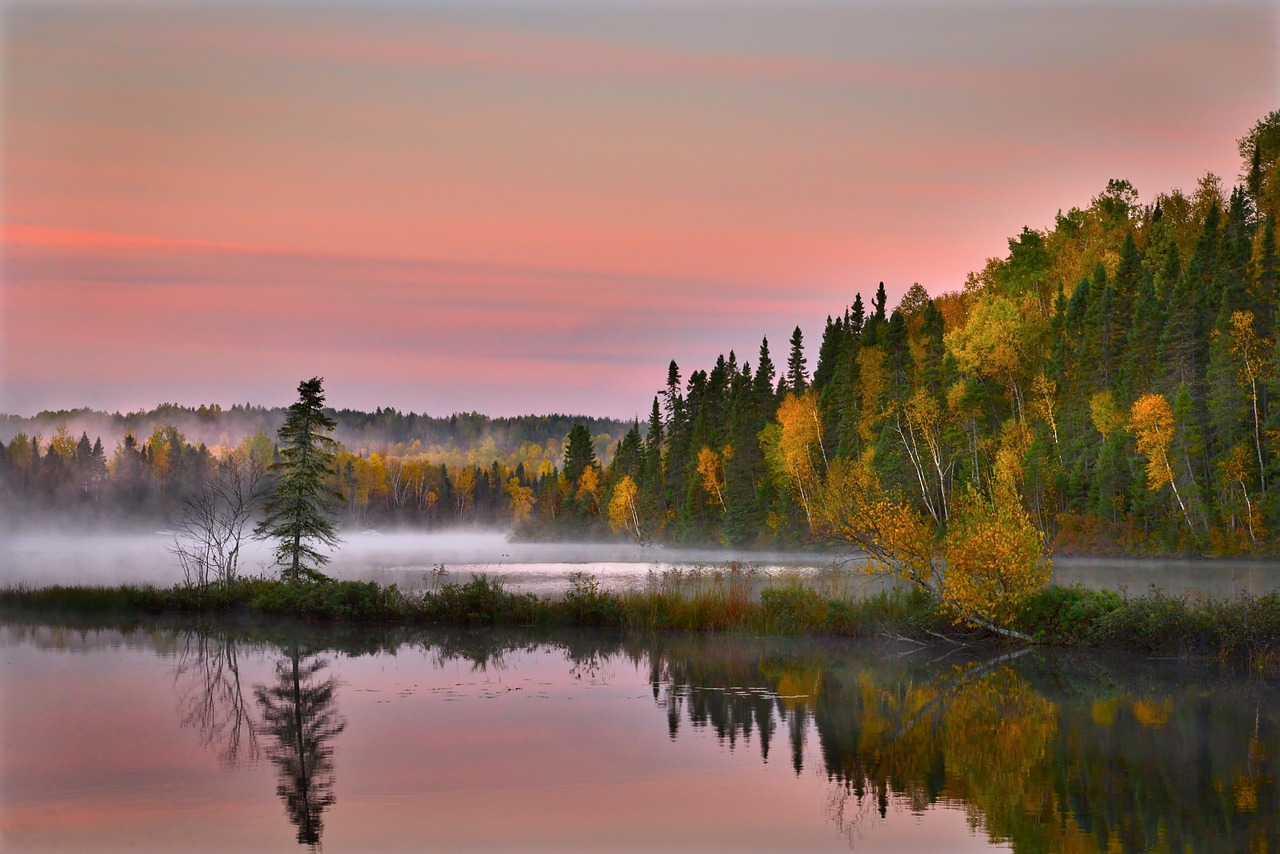 Suomi 2ALC-7220Mari Nikonen
1. tapaaminen 
maanantaina 21.10.2024
kello 16.30-18.30
Tänään
Jumppaa ja ääntämistä
= Some movement and some pronunciation
Kurssin ohjelma, tavoitteet ja käytännön asiat
= Course program, course goals and practical things (housekeeping)
Noin kello 17.30 pieni tauko
= Short break at about 17:30
Harjoituksia pienissä ryhmissä
= Practice in breakout rooms
Miten opiskelet sanastoa? = How to study vocabulary
+ Jos meillä on aikaa: Kappale 6  
= If we have the time: Chapter 6
Kotitehtävät
= Homework
Tervetuloa kurssille!
Jumppaa ja ääntämistä
3 + 1
Opettaja 3
Opiskelijat 1
Ääntämistä = Pronunciation
Focus 1: intonation or melody 
Focus 2: ä ja a 

Mitä kuuluu?	
Hyvää kiitos!	
Ei mitään erikoista!
Mitäs tässä! = Ei mitään erikoista! = Nothing special!
Kirjoita chattiin
Pieni esittely – A short introduction
Kuka sinä olet? 
Missä sinä asut? 
Missä sinä olet nyt?
Mitä kuuluu tänään?  


Mä olen Mari, suomen kielen opettaja. Mä asun Helsingissä ja oon nyt Helsingissä mun työhuoneella. Tänään mulle kuuluu ihan hyvää. Väsyttää, mutta on ihana tavata teidät kaikki!
Kurssin tavoitteet ja käytännön asiat
Kurssi-info MyCoursesissa
https://mycourses.aalto.fi/course/view.php?id=45363
TAUKO = break
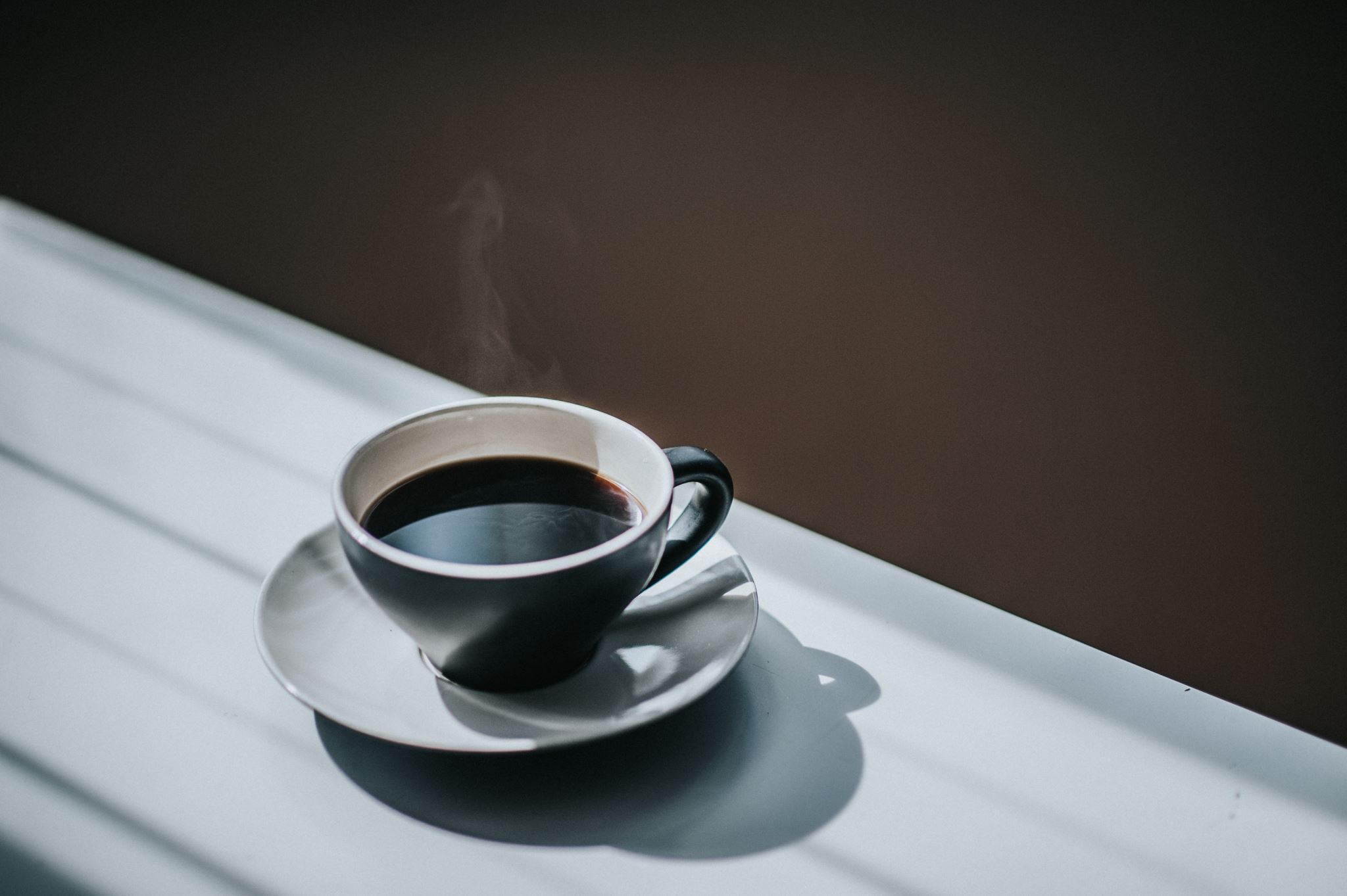 Kysymyksiä?
Pienissä ryhmissä
https://mycourses.aalto.fi/course/view.php?id=45363&section=1



Hiljainen huone, kiitos! = Silent room, please!
Studying Finnish vocabulary
What has worked for you so far? 

https://edu.flinga.fi/s/E2MN5DE
Ideoita sanaston opiskeluun – Ideas for studying vocabulary
Listening and reading in Finnish
Yle Kielikoulu
Lasten Areena
Selkouutiset = News in Easy Finnish
Children’s books
Music 
Flashcards
Memrise
Anki
Quizlet
written by hand
Writing by hand
Ideoita sanaston opiskeluun – Ideas for studying vocabulary
Quizzing a partner
Making sentences 
Try to talk to yourself in Finnish for 5 minutes every day
Naming what you see around you
WordDive 
Paid app for learning Finnish 
Wordwall 
Drops 
Post-it notes around your home 
Trying to read all labels, sign boards and notices and advertisements
Chat GPT
I ask GPT to give me 20 sentences and then I fill in the words using the correct case.
Following songs with subtitles
Street signs
Suomigram on Telegram 
Uusikielemme on Discord 
Food packages 
Look up the words, that I use the most often, and try to use them at least in personal notes
Ask colleagues about random things
Connect new words and phrases to what you already know
Learning new vocabulary is much more efficient if you can actively connect new words to what you already know
Puhua = to speak
Puhelin = telephone		
Literally: ”speaking instrument” 
Avain = key 
Avata = to open
-in 
”opening instrument” 
You can connect new words to an image, a sound, a word in a different language…		
Get silly with it! 
What comes to mind?
Puhua -> Winnie the Pooh, the talkative bear…
Kysymyksiä
Pukea päälle = get dressed  
Viisi astetta lämmintä = 5 degrees above 0 
Lämmintä = above 0
Pakkasta = below 0 
No joo = Well, yes 
Lue! = Read! (imperative, ordering aboud one person)
Lukekaa! = Read, plural (ordering two or more people)
Luke + kaa
Read, strong stem + kaa (imperative plural)
Seuraava tapaaminen = Next meeting
Keskiviikkona 23.10.2024 kello 16.30–18.30
= Wednesday 23 October
Kotitehtävistä – About the homework
Maanantaisin vähän kotitehtäviä
= On Mondays we have a little bit of homework
Keskiviikkoisin tosi paljon kotitehtäviä
Varaa tarpeeksi aikaa kalenterista!
= Lots of homework on Wednesdays, block out enough time for your homework 
Sanaston opiskeleminen – Studying vocabulary
Tee sitä, mikä toimii sinulle = Do what works for you!
It is highly individual what works for each individual person, so I usually won’t be assigning any specific method for learning vocabulary
Apuvälineistä
= About tools

Don’t overly rely on tools like translators or AI
They are very useful, but can also stop you from learning if you’re relying on them too much 
For example: 
When we’re reading something in Finnish, work on the Finnish version of the text
Sometimes, students will go straight to the English translation and spend their time working on that
This may seem obvious, but it’s an easy trap to fall into!
Kotitehtävät
Kuuntele kappale 6 134–135 (vanha: s. 93–94) 
= Listen to chapter 6 
Lue kappale 6
= Read chapter 6 
Opiskele kappaleen 6 avainsanat - Study the key words of chapter 6 
Wordwall board
https://wordwall.net/resource/56219817/oma-suomi-1-kappale-6-avainsanoja-ja-fraaseja
Etsi sanakirjasta uudet sanat – Look up any new vocabulary
Kysymyksiä? Jaa ne Flingassa: https://edu.flinga.fi/s/ECY7MTM
= Questions? Share them on Flinga!
Opiskele uusia sanoja tavalla, joka toimii sinulle 
= Study the new words in a way that works for you
Where to find everything
Audio available on MyCourses when you sign in 
The audio to Oma suomi 1 is also available on an app called Otso 
Works best with the new edition
Kiitos!
Nähdään keskiviikkona!